PHY 712 Electrodynamics
10-10:50 AM  MWF  in Olin 103

Class notes for Lecture 13:
Continue reading  Chap. 5 – Sec. 5.6-5.7 in JDJ
Examples of magnetostatic fields
Magnetic dipoles
Hyperfine interaction
02/12/2025
PHY 712  Spring 2025 -- Lecture 13
1
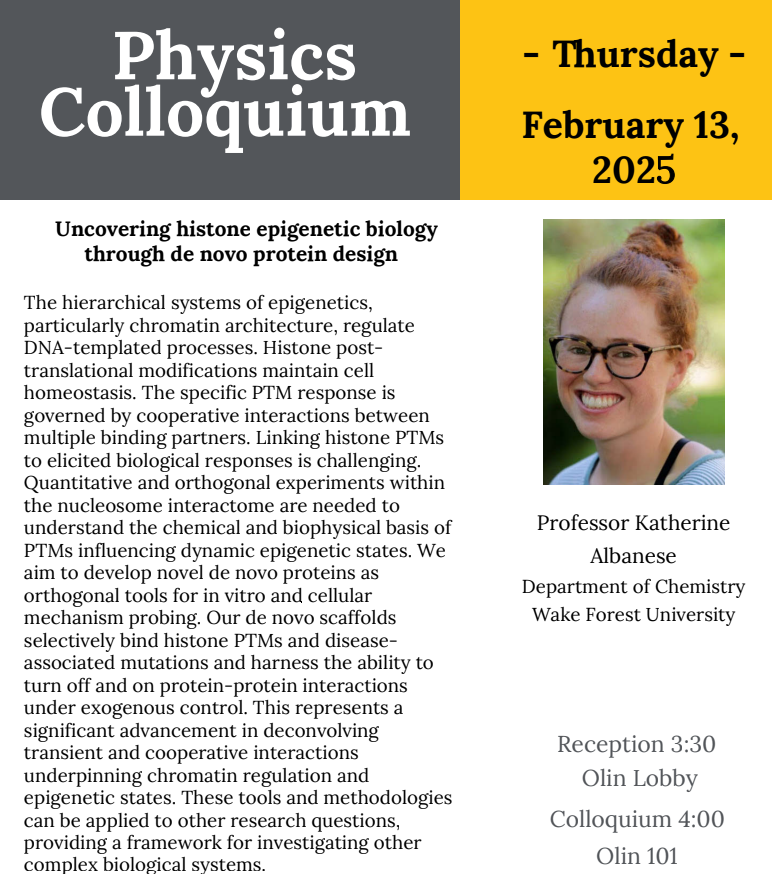 02/12/2025
PHY 712  Spring 2025 -- Lecture 13
2
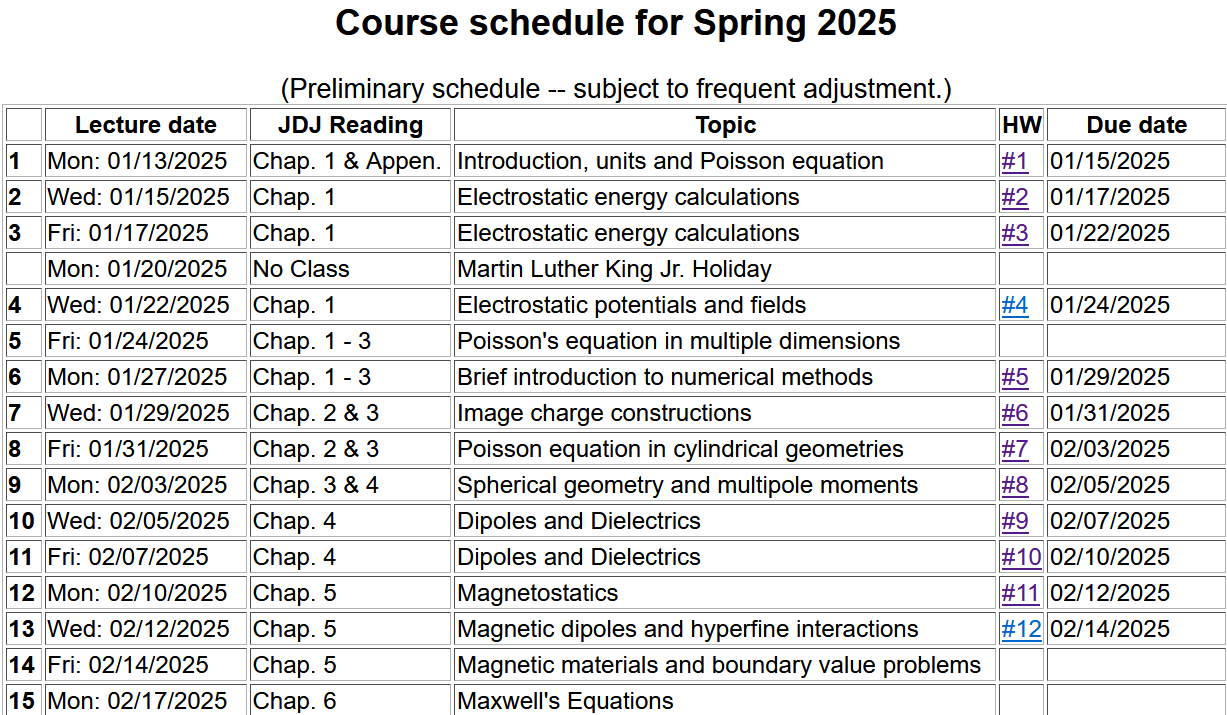 02/12/2025
PHY 712  Spring 2025 -- Lecture 13
3
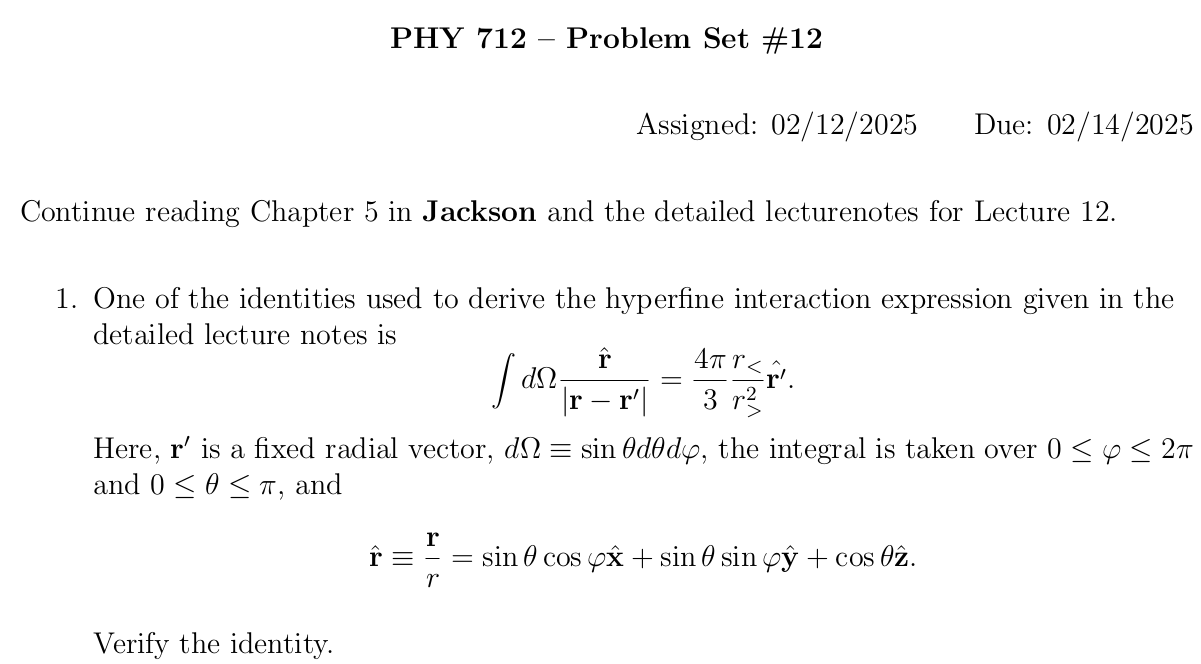 3
02/12/2025
PHY 712  Spring 2025 -- Lecture 13
4
Comment about spherical polar coordinates
      Ref: https://www.cpp.edu/~ajm/materials/delsph.pdf
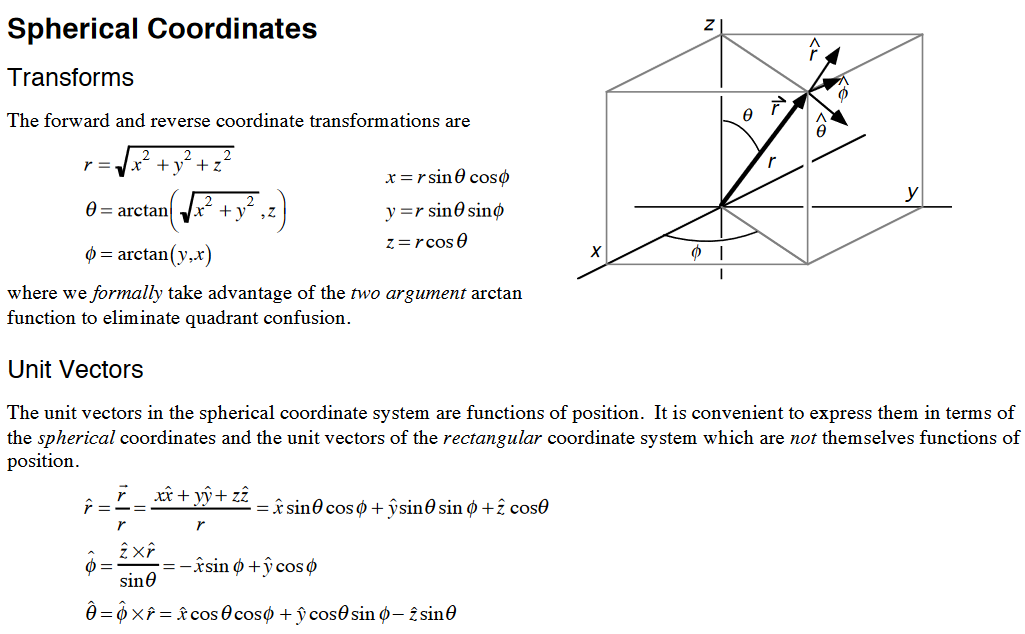 02/12/2025
PHY 712  Spring 2025 -- Lecture 13
5
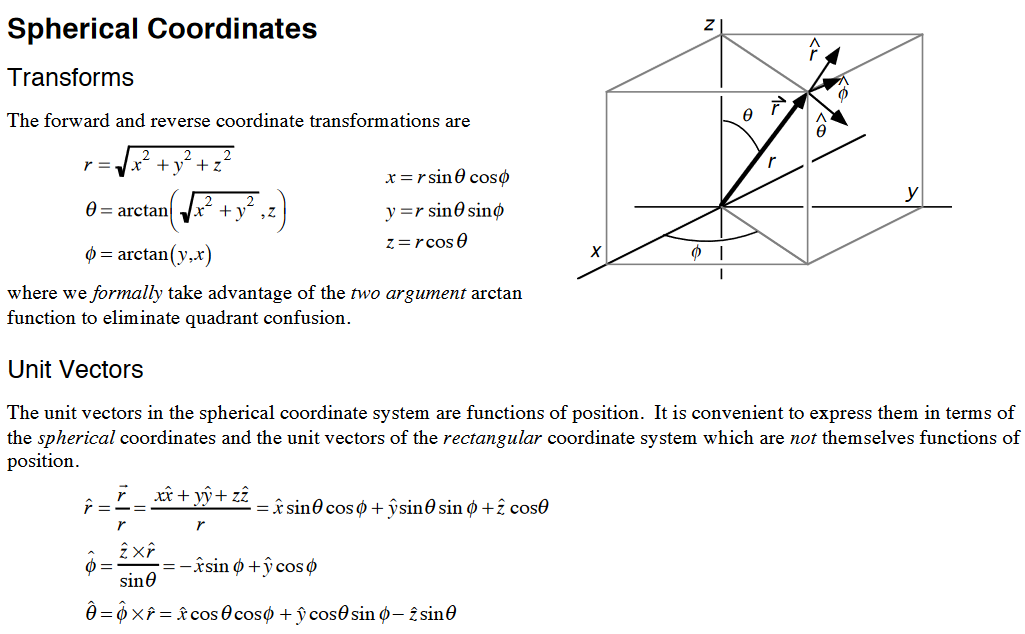 02/12/2025
PHY 712  Spring 2025 -- Lecture 13
6
Note result given in “detailed” pdf file:
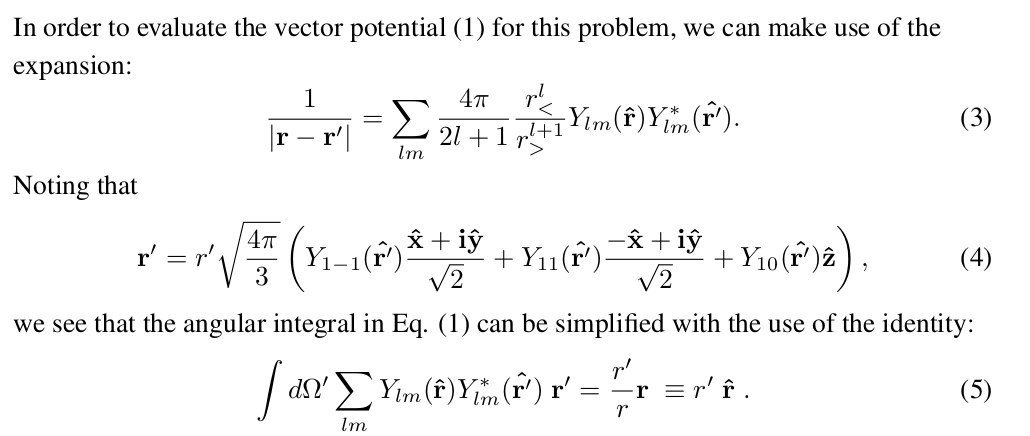 02/12/2025
PHY 712  Spring 2025 -- Lecture 13
7
https://users.wfu.edu/natalie/s25phy712/lecturenote/
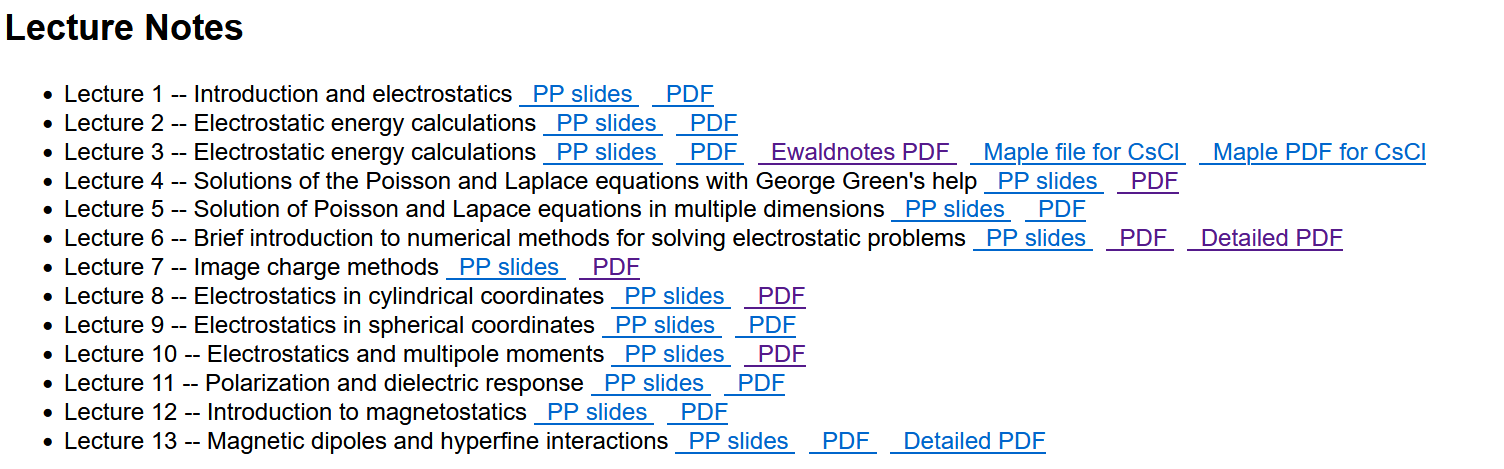 02/12/2025
PHY 712  Spring 2025 -- Lecture 13
8
Example macroscopic localized current source --
For the model current density --
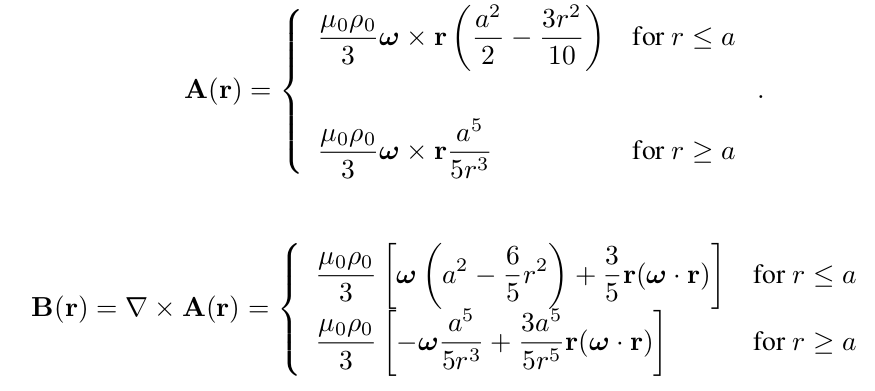 02/12/2025
PHY 712  Spring 2025 -- Lecture 13
9
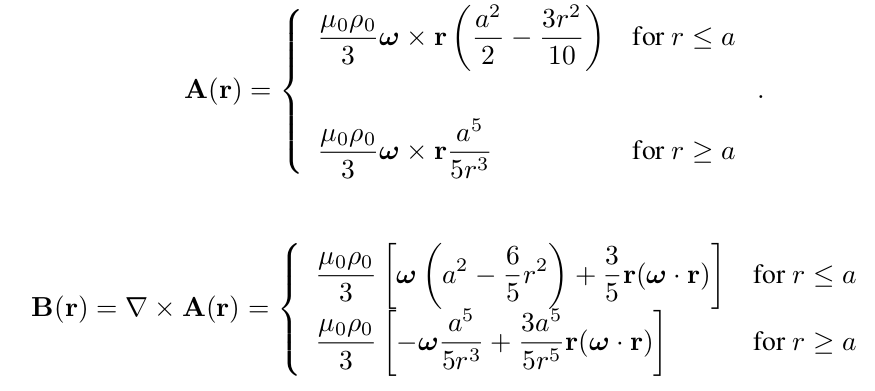 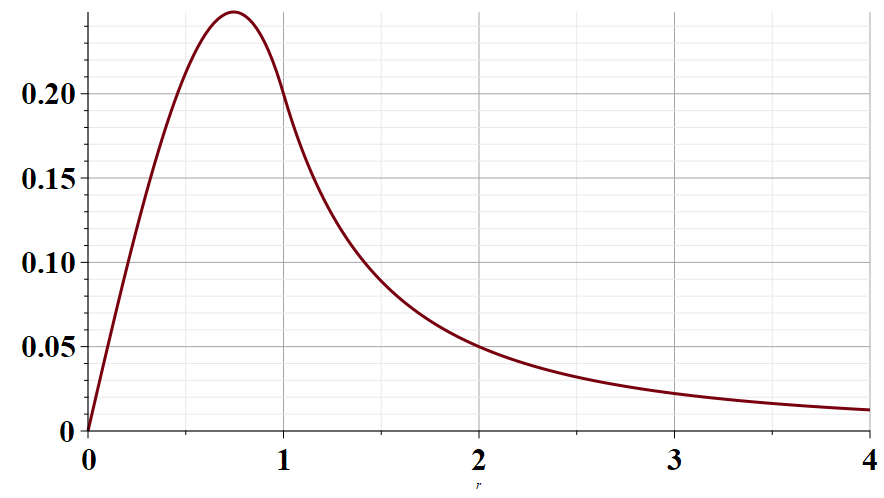 Radial part of A(r)
r/a 
02/12/2025
PHY 712  Spring 2025 -- Lecture 13
10
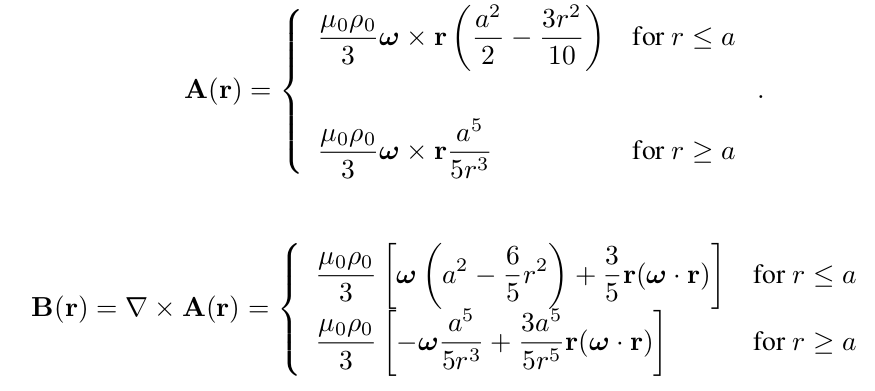 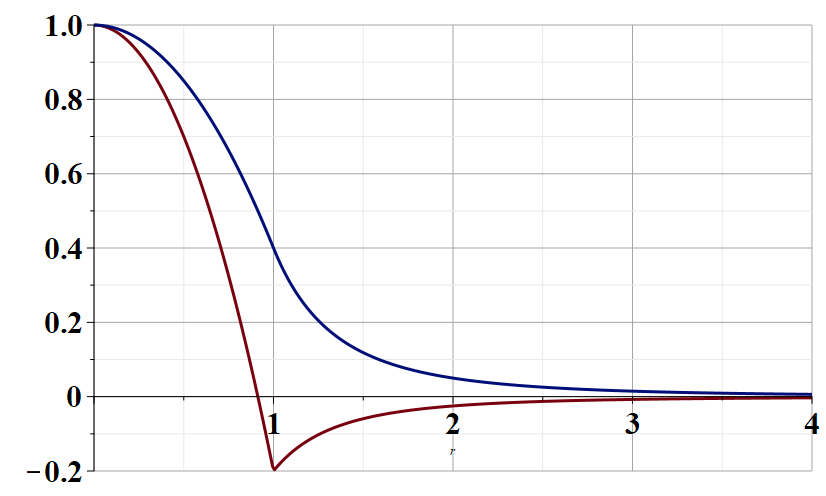 r parallel to B
Radial dependence of B(r)
r/a 
r perpendicular to B
02/12/2025
PHY 712  Spring 2025 -- Lecture 13
11
Various forms of Ampere’s law :
02/12/2025
PHY 712  Spring 2025 -- Lecture 13
12
Other examples of current density sources:
02/12/2025
PHY 712  Spring 2025 -- Lecture 13
13
Details of the electron orbital magnetic dipole moment
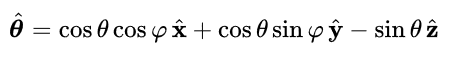 Note that:
02/12/2025
PHY 712  Spring 2025 -- Lecture 13
14
Significance of magnetic dipole – multipole approximation to vector potential and magnetic field
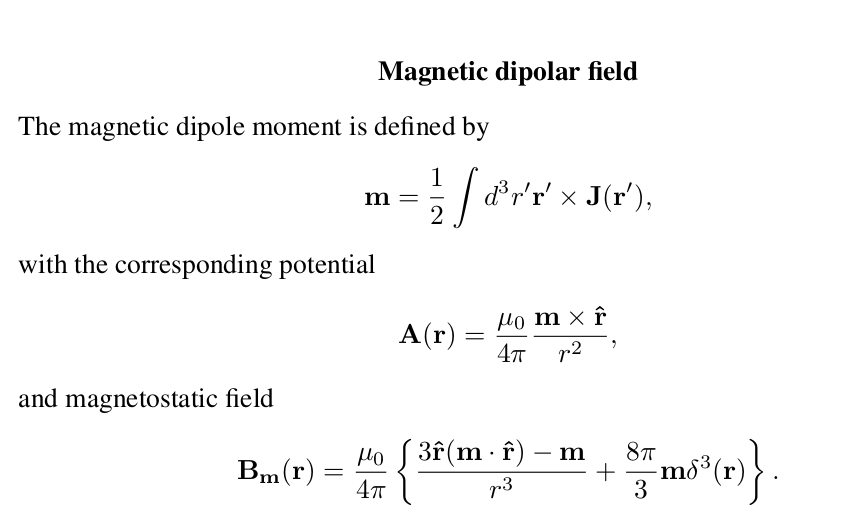 02/12/2025
PHY 712  Spring 2025 -- Lecture 13
15
Note that the electron orbital magnetic dipole moment, discussed in previous slides, is only one example of magnetic dipoles found in nature.

Many particles – electrons, protons, neutrons, composite nuclei, …  have “intrinsic” magnetic  dipole moments.  For these, we may not be able to calculate the magnetic dipole moment from the formula
                                , 

but their moments can be measured, and they effect the fields and energies of the systems which contain them.
02/12/2025
PHY 712  Spring 2025 -- Lecture 13
16
Summary of magnetic field generated by point magnetic dipole moment discussed in the detailed notes:
02/12/2025
PHY 712  Spring 2025 -- Lecture 13
17
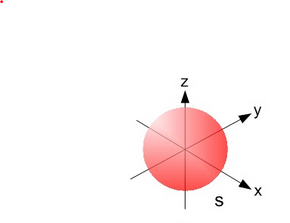 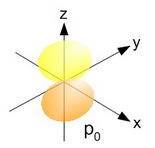 02/12/2025
PHY 712  Spring 2025 -- Lecture 13
18